IGRZYSKA OLIMPIJSKIE W GRECJI
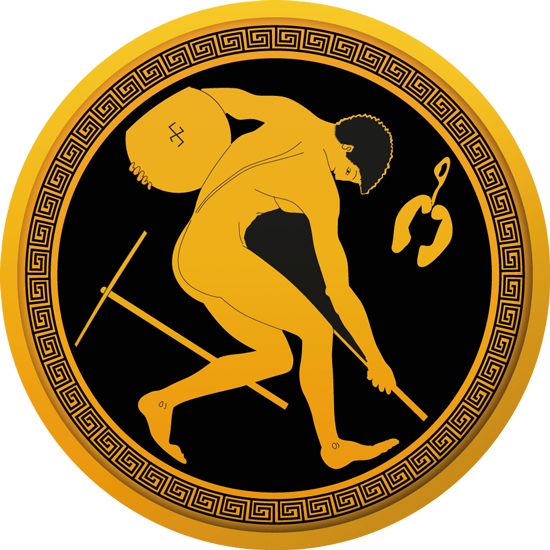 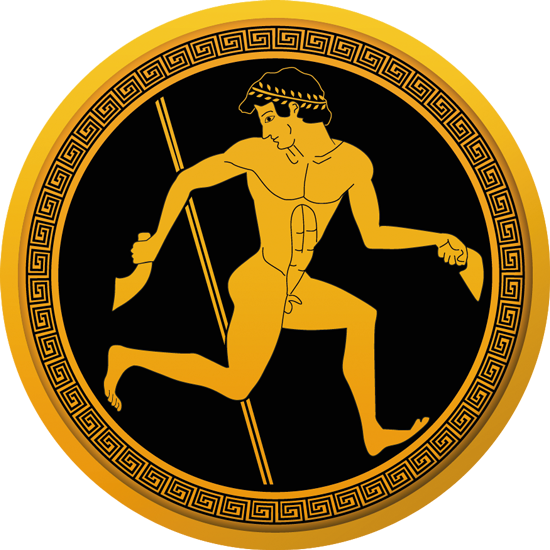 GIMNAZJONY
Wydzielone miejsca przeznaczone do ćwiczeń. Hellenowie spędzali tam wiele czasu, doskonaląc swoje umiejętności w różnych konkurencjach sportowych.

Znajdowały się tam: szatnia (apodyteron), sale do nacierania ciał oliwą (elaiothesion), sale do nacierania ciał piaskiem – do masażu (konisterion), salki z workami piasku do ćwiczeń w zadawaniu ciosów, sala ćwiczeń dla młodzieży (ephebeidon), boiska do gry w piłkę (sphairisterion), bieżnie (dromos), miejsce do ćwiczeń w zapasach (palestra), łazienki (balaneion) i łaźnie (pyriaterion).
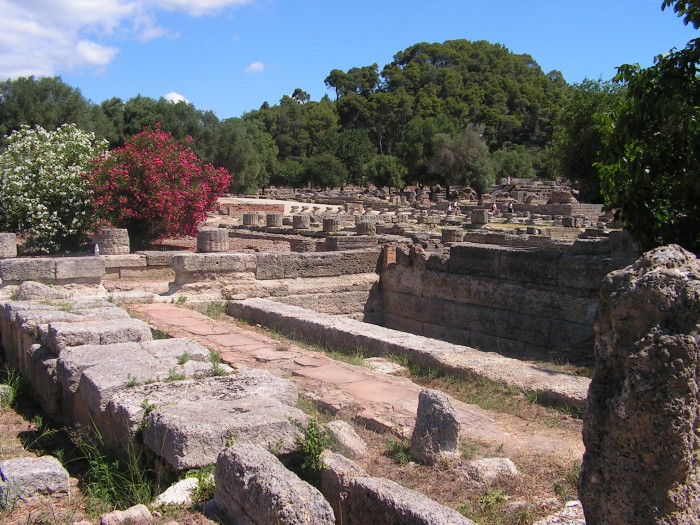 NAJWAŻNIEJSZE ZAWODY
Igrzyska były częścią uroczystości ku czci różnych bogów oraz mitycznych bohaterów. Najsławniejsze poświęcone Zeusowi, odbywały się co cztery lata w Olimpii. W tym czasie na dwa miesiące ogłaszano w całej Helladzie powszechny pokój. Przerywano wszystkie wojny, aby zawodnicy i widzowie mogli bez przeszkód dotrzeć na igrzyska, a po ich zakończeniu wrócić do domu. W tym wielkim święcie uczestniczyli  wyłącznie Grecy, którzy dzięki temu czuli, że tworzą prawdziwą wspólnotę.
PIERWSZE IGRZYSKA
Pierwsze igrzyska olimpijskie odbyły się w Olimpii w 776 r. p.n.e.
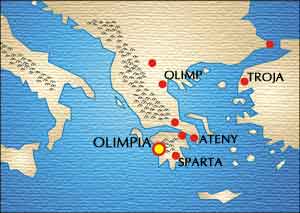 NA STADIONIE OLIMPIJSKIM
Zawodnicy przybywali do Olimpii wiele dni przed rozpoczęciem igrzysk, aby na miejscu przygotować się do startu. W dniu otwarcia zawodów stadion wypełniały tłumy widzów z całej Grecji. Na widowni mogli zasiąść wyłącznie mężczyźni  oraz niezamężne kobiety.
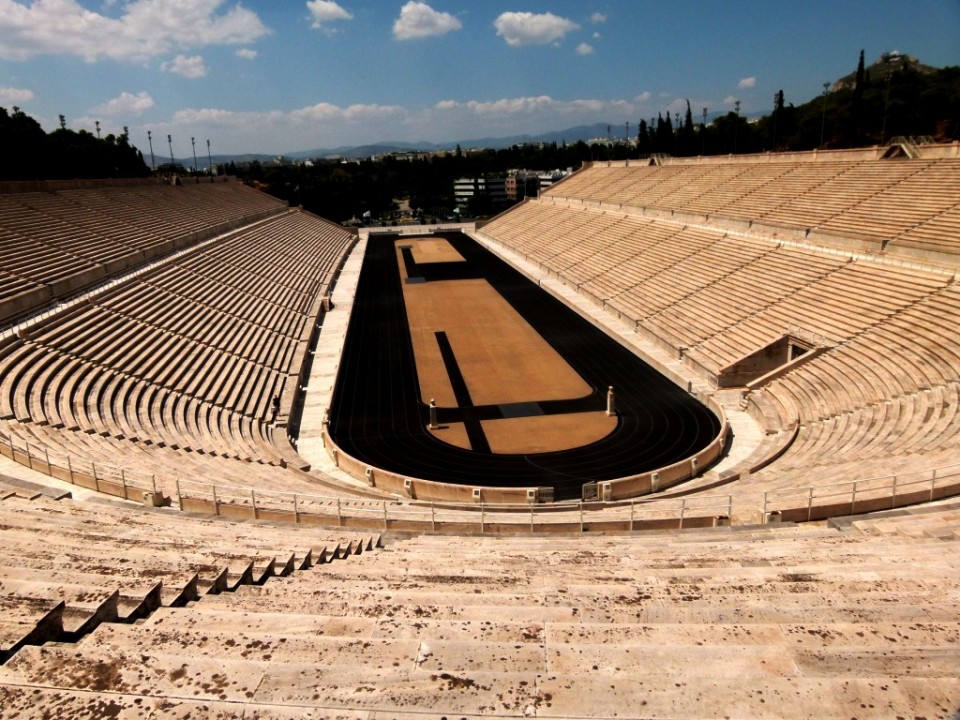 PRZEBIEG IGRZYSK
Igrzyska trwały pięć dni. Pierwszego dnia sportowcy uczestniczyli w obrzędach ku czci Zeusa i przysięgali, że będą walczyć uczciwie. Drugiego odbywały się zawody, w których startowali chłopcy. Dorośli sportowcy rozpoczynali rywalizację dopiero w trzecim dniu. Najważniejszą konkurencją był pięciobój. W trakcie igrzysk odbywały się także walki bokserskie oraz wyścigi rydwanów. W zawodach na hipodromie  uczestniczyli  jednak tylko najbogatsi obywatele greccy.
DYSCYPLINY PIĘCIOBOJU
Skok w dal wykonywany był przez każdego ze sportowców po trzy razy. Łączna długość skoków decydowała o zwycięstwie.
Biegi odbywały się na trasie o długości 192 m.
Rzut oszczepem antyczni zawodnicy wykonywali na odległość ponad 90 m.
Rzut dyskiem. W tej dyscyplinie zawodnicy wykorzystywali ważące około 6 kg kamienne lub metalowe krążki.
Walka zapaśnicza. Wygrywał w niej zawodnik, który trzykrotnie powalił na ziemię przeciwnika.
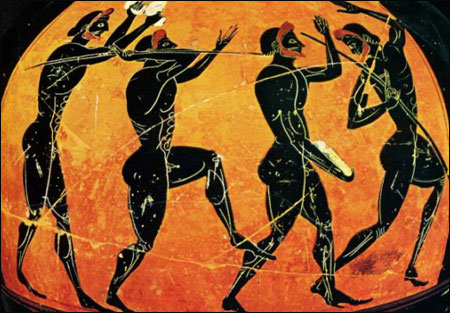 BOHATEROWIE IGRZYSK
Ostatniego dnia igrzysk wręczano nagrody zwycięzcom poszczególnych konkurencji sportowych. Wyróżniano jednak tylko zdobywcę pierwszego miejsca. Otrzymywał on wieniec upleciony z gałązek drzewa oliwnego rosnącego w świętym gaju Zeusa. Zwycięzców igrzysk olimpijskich uważano w Grecji za bohaterów. Pisano dla nich wiersze i stawiano im pomniki. Ponadto w rodzinnych miastach zawodników przygotowano z okazji ich powrotu uroczyste powitanie. W murach miejskich wykuwano wówczas otwór, przez który wjeżdżali do miasta. Ludność polis chciała w ten sposób pokazać, że mieszkając u boku tak wspaniałych bohaterów, nie musi się nikogo obawiać – zatem mury obronne są niepotrzebne. Później jednak otwór dokładnie zamurowywano.
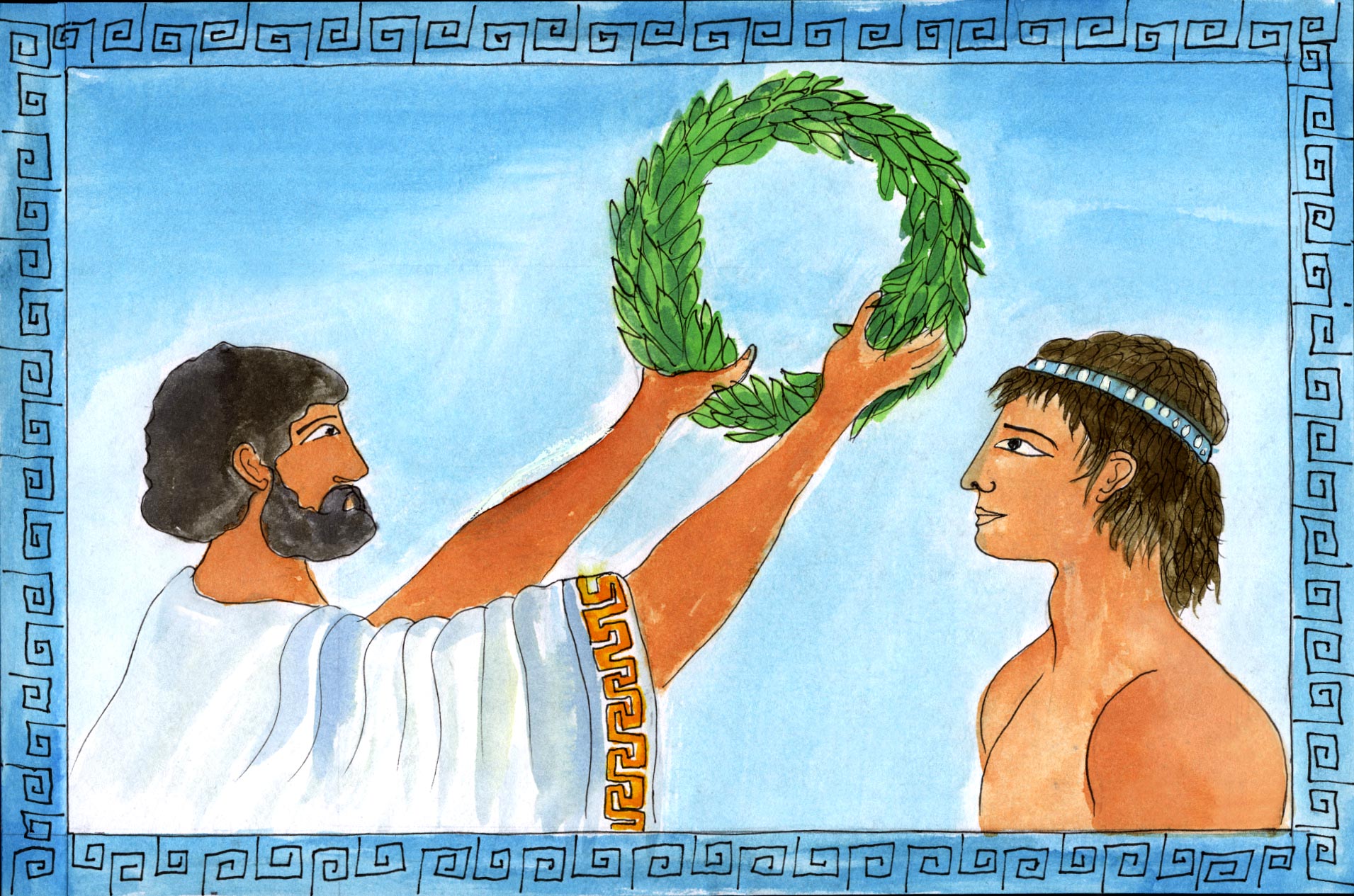 Koniec
Przygotowały:  
Aleksandra Golec i Julia Omiotek